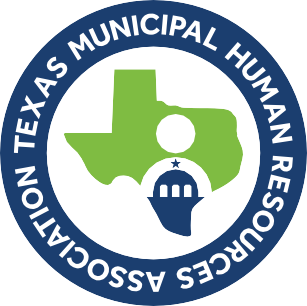 Civil Service & Labor Relations Workshop 2025
President’s Welcome
[Speaker Notes: Welcome!  Glad you are here! Want this to be an enriching experience for each of you…content AND connection.
Who I am
# of participants]
Your Board
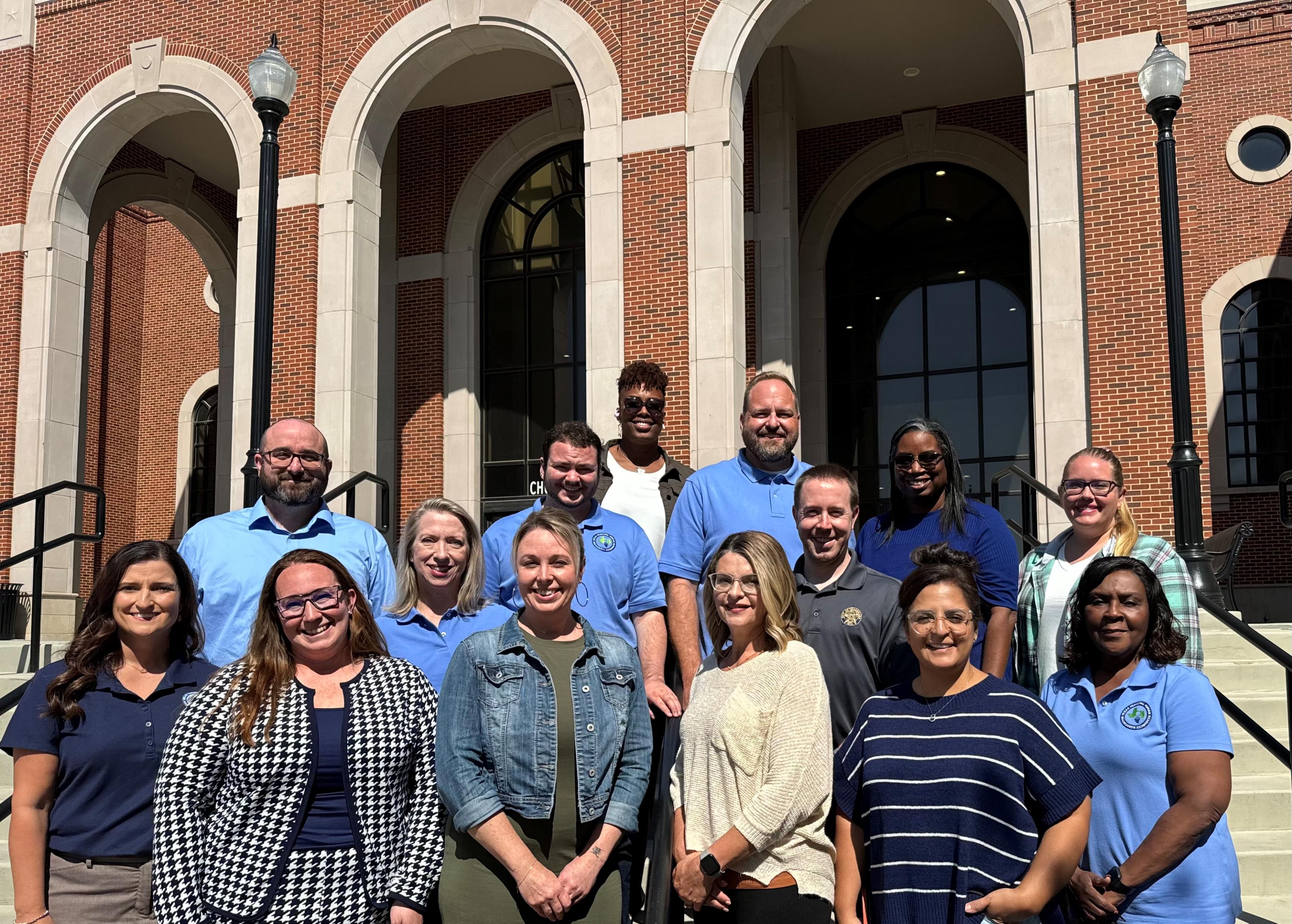 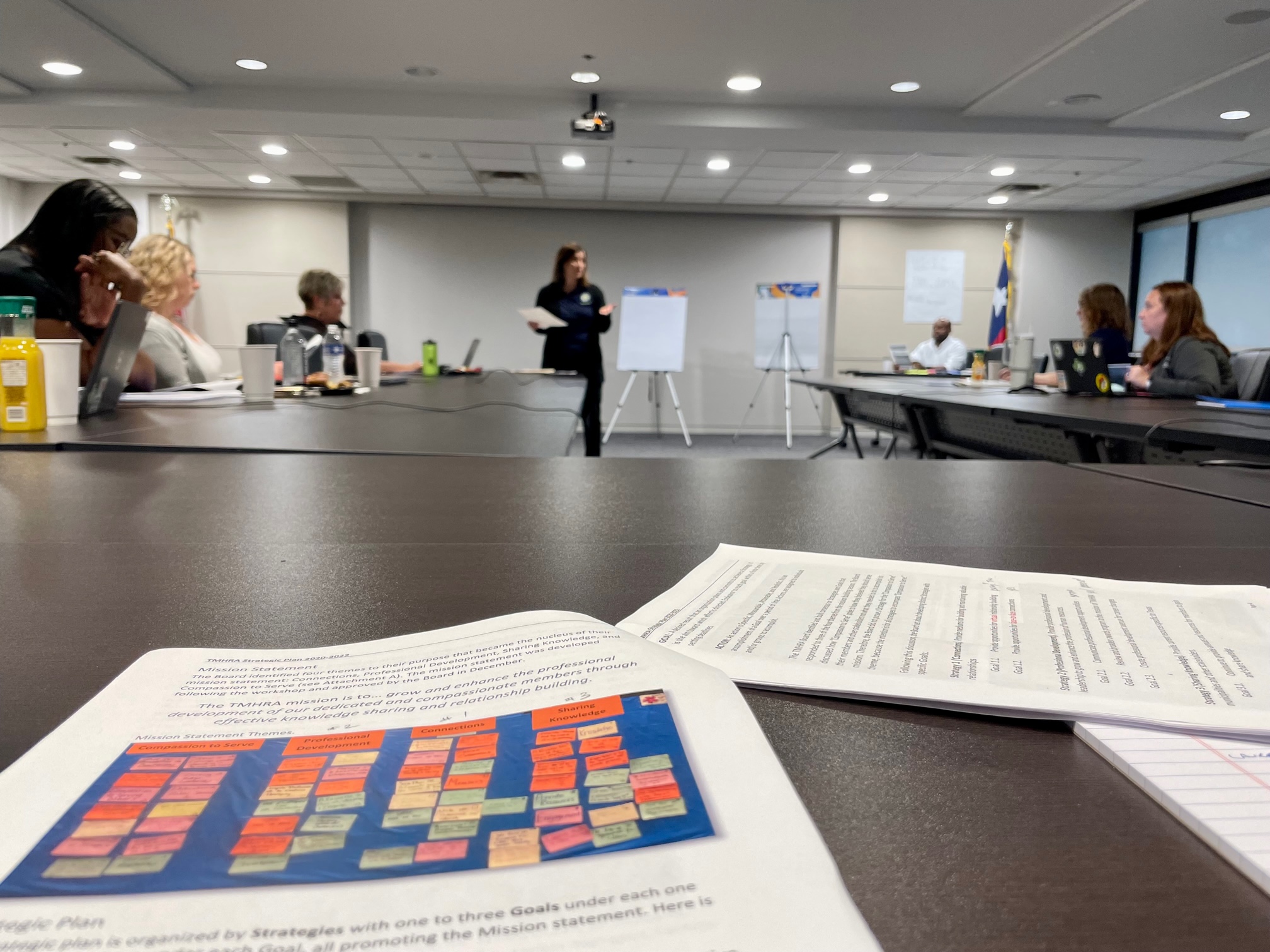 [Speaker Notes: # of members
These folks give of their time to support members and these programs.. Name them]
Your Program Committee
Awards
February 10th
Learning Library
[Speaker Notes: 3 from our partners at TMLIRP
11 from our most recent annual conference
10 Specially curated compliance modules including content from Rodney Klein on ADA and EEO Investigations, and from Mark Stephens on FMLA]
Municipal HR Certification Program
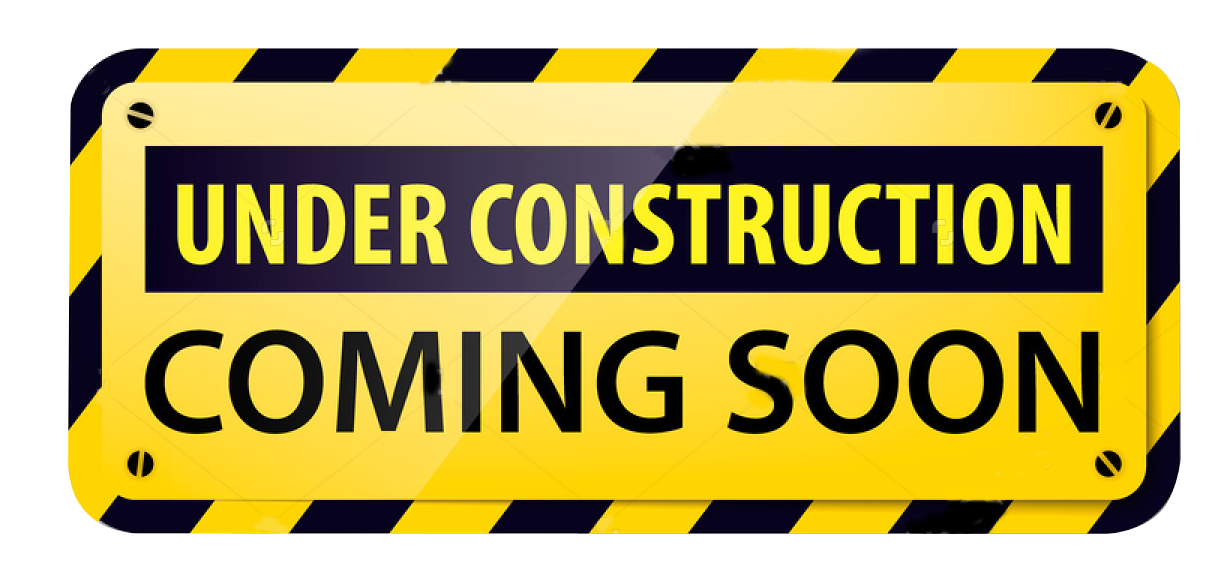 Weeklong training program assuring a generalist skillset in Texas Municipal Human Resources
Update at Annual Conference
75th Anniversary
Celebration during Annual Conference in San Antonio May 7-9, 2025
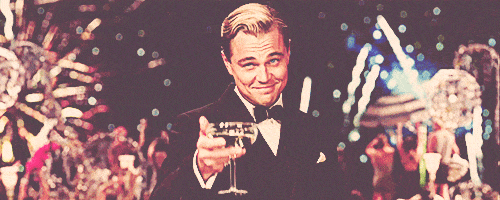 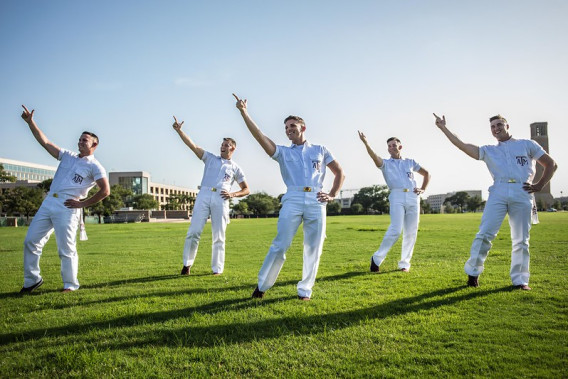 Conference Tips
DON’T mistake these guys for a boy band
Unlike them, DON’T walk on the grass
DO put yourself out there and meet new people!